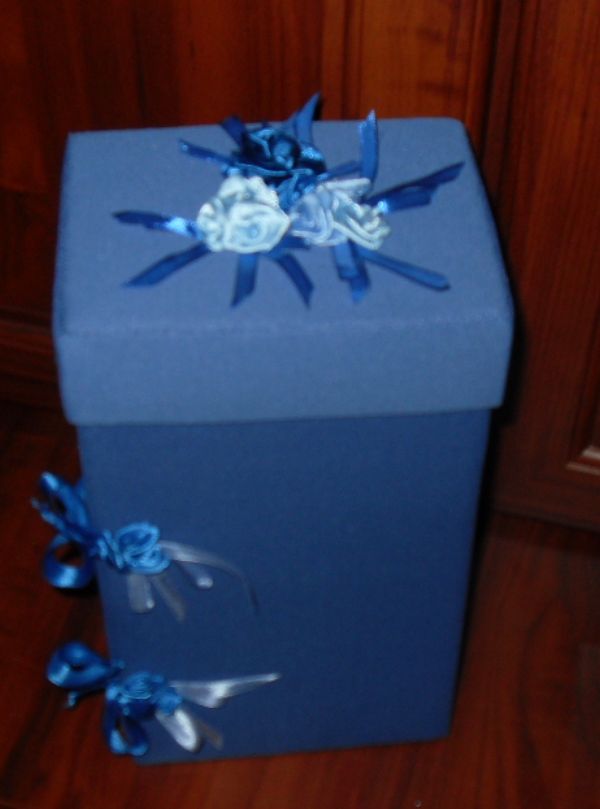 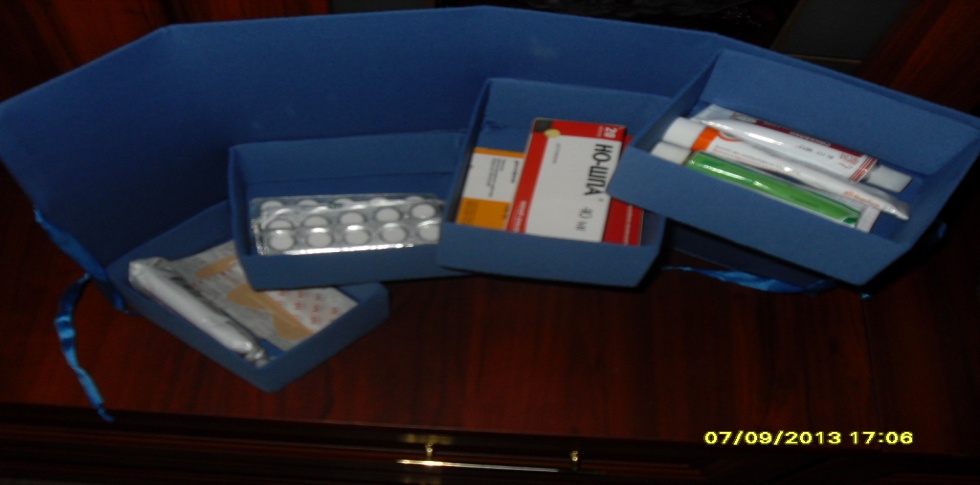 ОРГАНАЙЗЕР ДЛЯ МЕЛОЧЕЙ
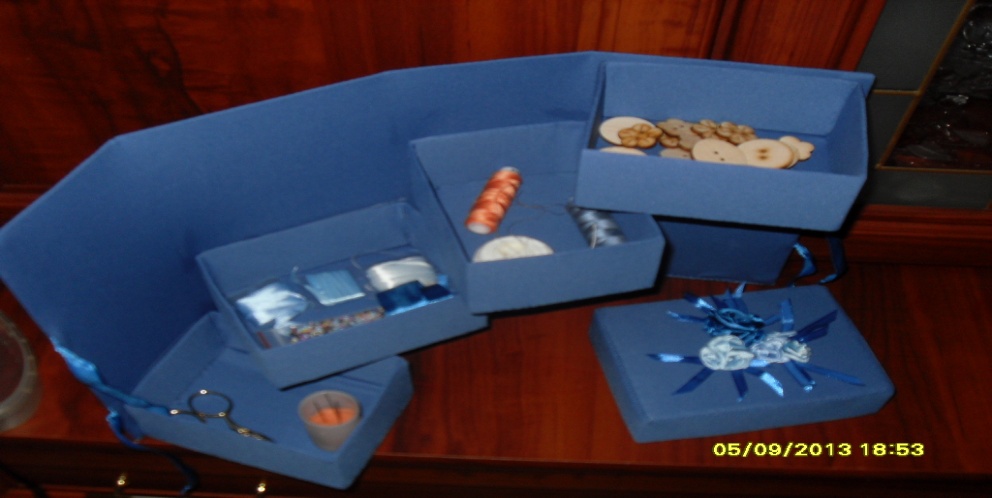 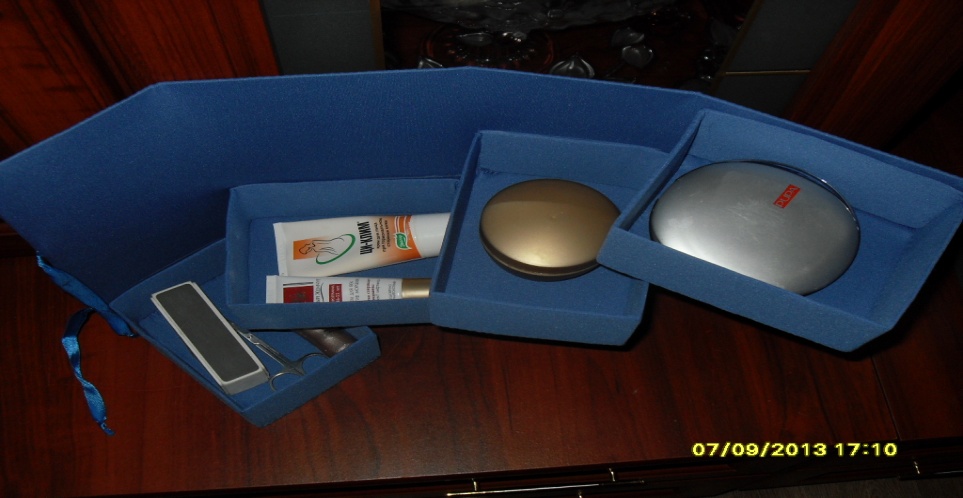 Необходимость выполнения творческого проекта заставила меня  рассмотреть и исследовать несколько аспектов.
Что полезного для себя я могу сделать в рамках проекта. ( вариантов было много, потому, что современные средства информации постоянно провоцируют на создание всевозможных рукодельных штучек, но остановилась я на органайзере для мелочей)
Какие материалы из того, что можно найти без затрат и хлопот дома, мне пригодились бы. (Здесь тоже пришлось выбирать из того, что хотелось применить, а учитывая специфику моей работы, материалов нашлось немало. Остановила свой выбор я на ткани и картоне, потому, что их возможности безграничны и позволяют создавать множество полезных вещей.)
Наличие свободного времени, навыков и умений для выполнения проекта. ( Навыки и умения в различных техниках рукоделия у меня есть, а вот со временем сложнее. Поэтому ткань и картон стали идеальным материалом для экономии времени.)
Определившись с размерами органайзера ( основой стала коробка из под обуви, у которой  были удалены боковые стенки) , необходимо определить кол-во и сделать расчет величины каждой детали для будущих емкостей органайзера и раскроить картон и ткань для его обтяжки.
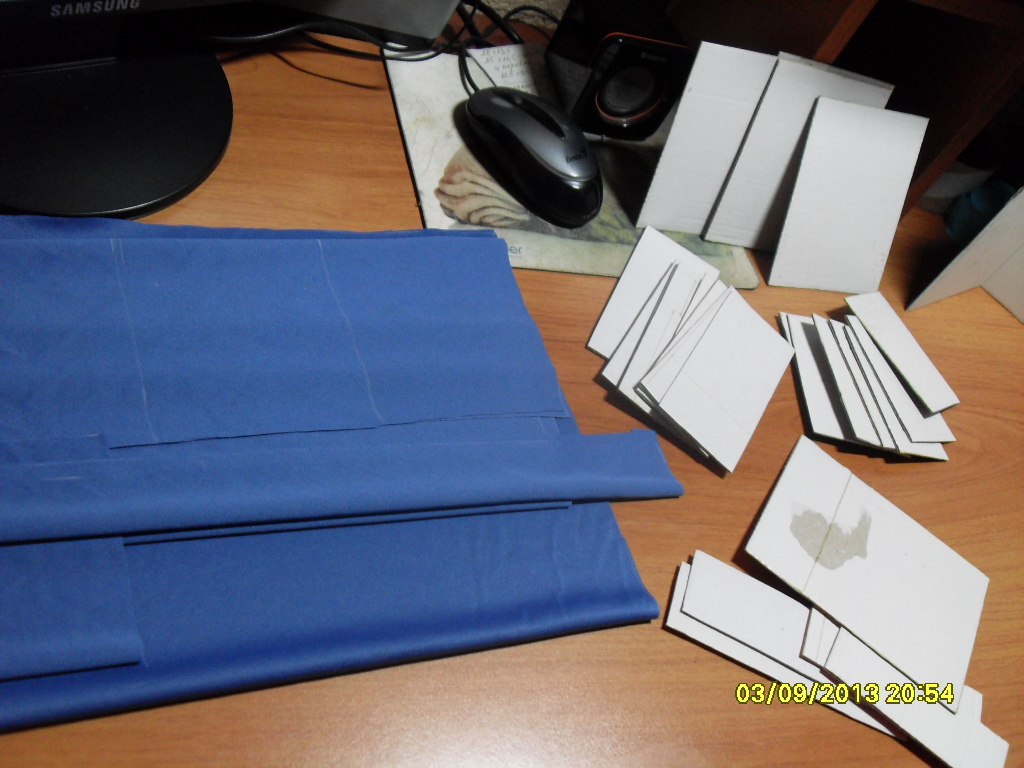 Чтобы обтяжка получилась аккуратной, можно использовать швейную машину, стачать на ней разного размера чехольчики для каждой детальки. Ткань лучше брать трикотажную (подойдет старая футболка, водолазка, детские коглоты и т. п. ). Готовы чехольчики натянуть на детали из картона, (для боковых сторон шьем один длинный чехол и поочередно вкладываем в него все 4 детальки).
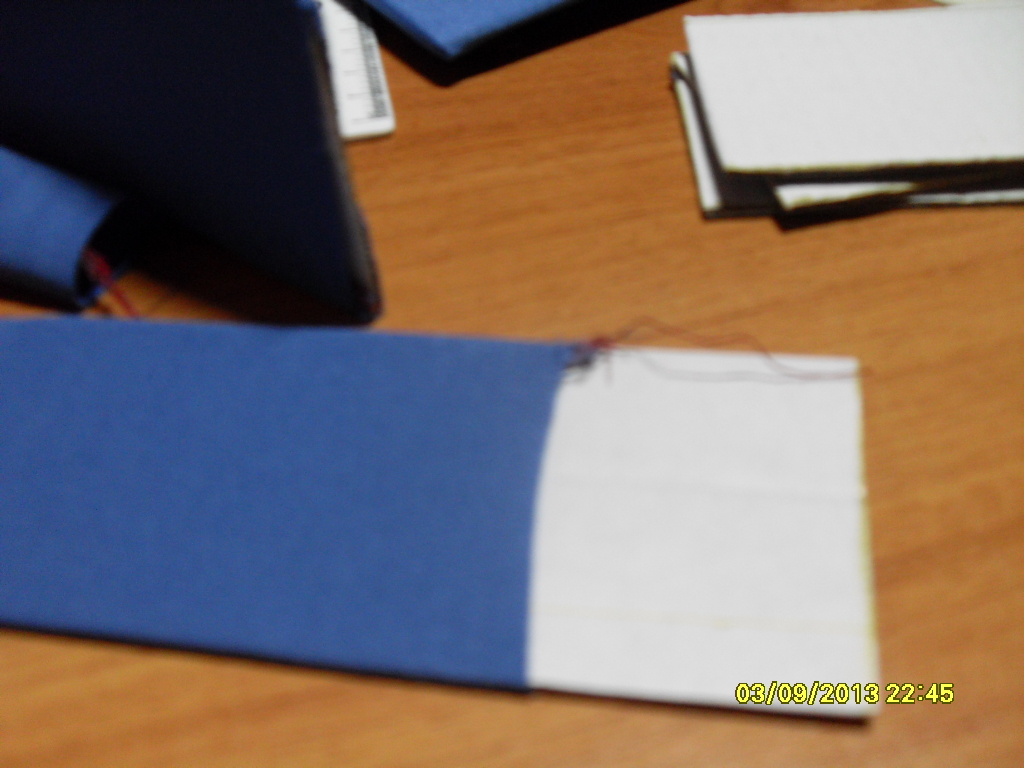 Оставшиеся открытыми срезы, сшиваем вручную мелкими стежками и получаем вот такие детали для коробочек органайзера. Коробочек должно быть 4, по одной на каждую грань основы. Осталось только пришить аккуратными стежками донышко к боковой части.
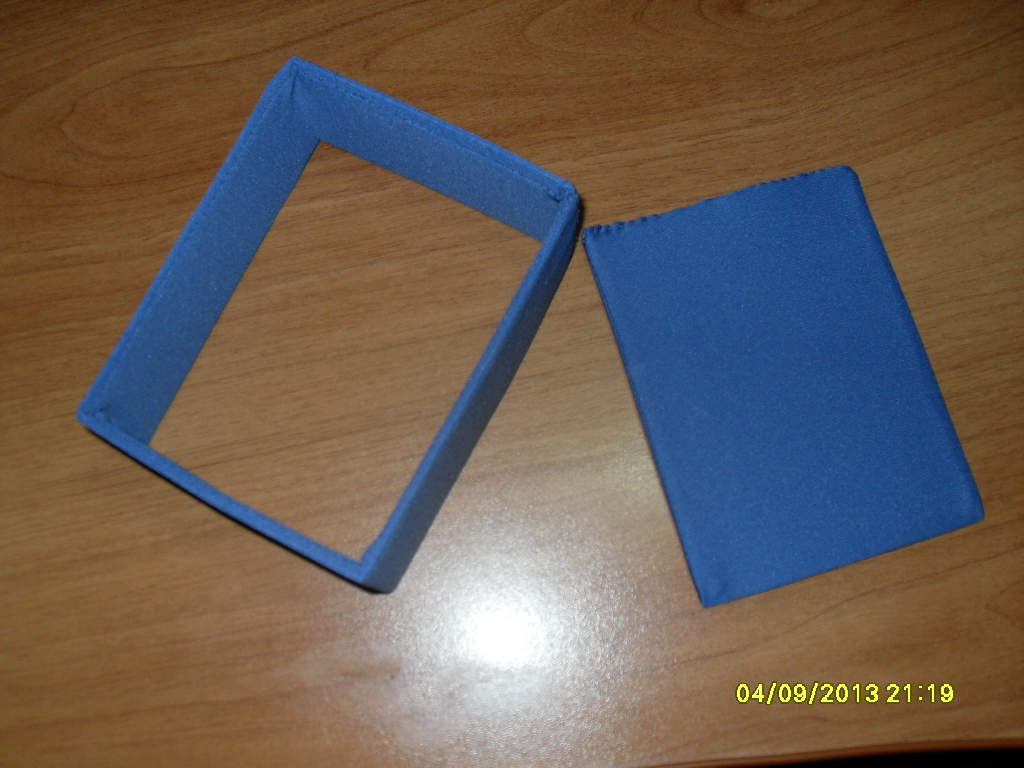 Вот такие получились коробочки и основа  - главные составляющие органайзера. На основе нужно продумать и закрепить застежку, в моем случае это обычная атласная лента в тон ткани. Осталось только собрать все это в единое целое.
Для того, чтобы органайзер складывался легко и быстро, надо тщательно разметить места крепления коробочек к основе. Это легко сделать при помощи линейки и обмылка. А можно просто приложить каждую коробочку на её место и провести линию по дну. Для соединения с основой коробочек удобно использовать клеевой пистолет.
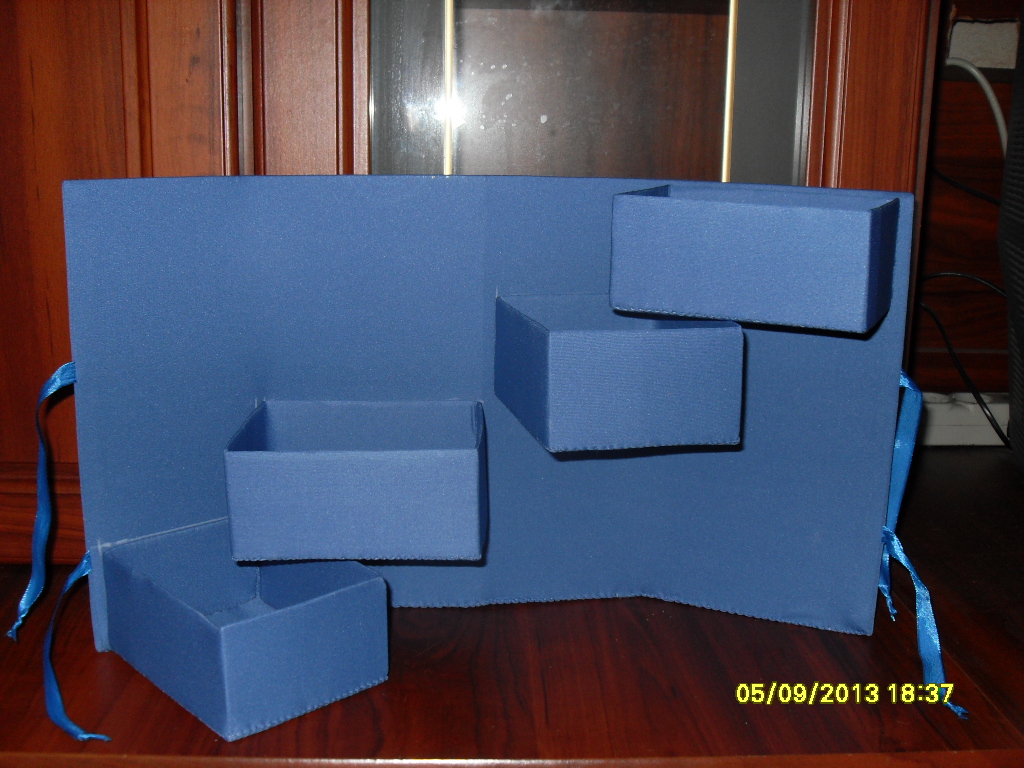 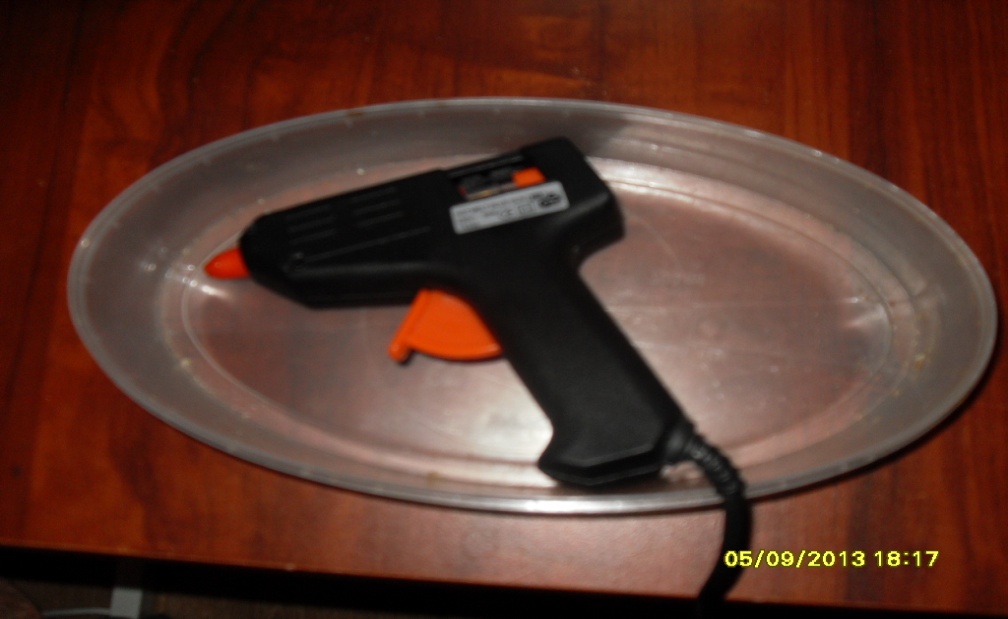 Осталось выбрать декор для органайзера и завершить работу. Поскольку для застежки я использовала ленты, решила не мудрить и декор сделать тоже из лент , а чтоб назначение органайзера стало понятным, добавить в декор деревянные пуговицы. Ленточки собрала в мелкие розочки.
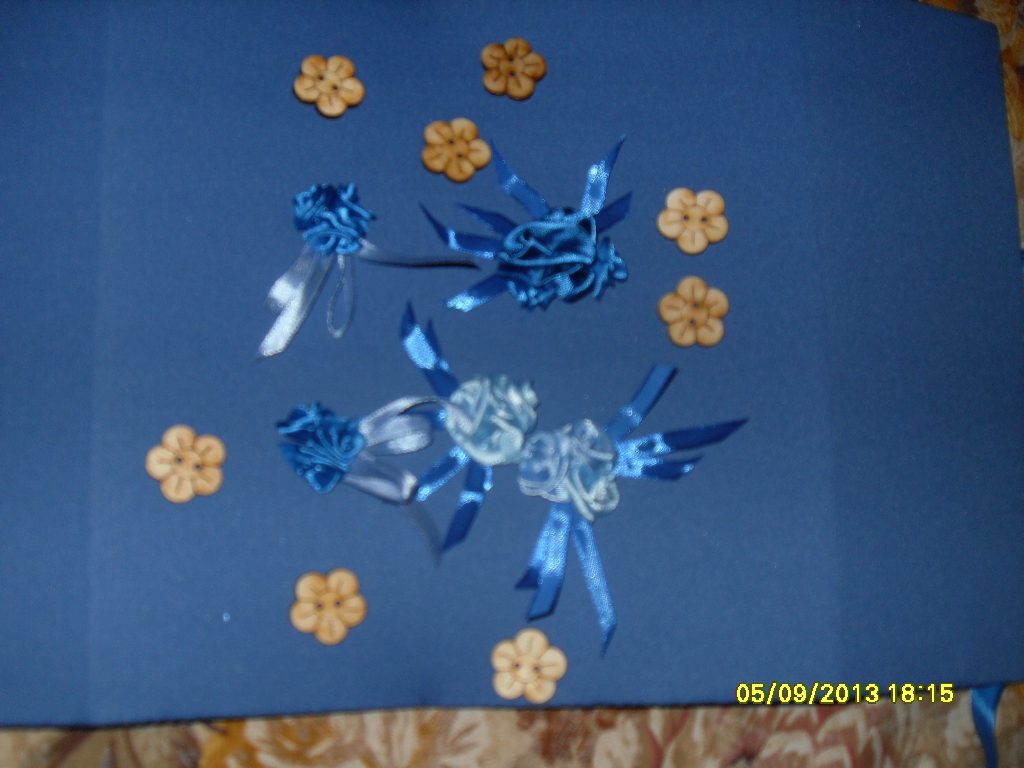 И вот готовый органайзер в закрытом состоянии и открытом. Мгновенная трансформация делает его удобным в использовании, если вы работаете с мелкими предметами ( пуговицы, Бисер, бусины, катушки и моточки ниток….) или опасными (иглы, ножницы, булавки, кнопки….) и вокруг постоянно крутятся « помощники» – дети или домашние питомцы, что являлось лично для меня основной целью работы – сделать то, что можно быстро захлопнуть и быстро раскрыть, ничего при этом не запутав внутри, во время процесса, скажем, вышивки.
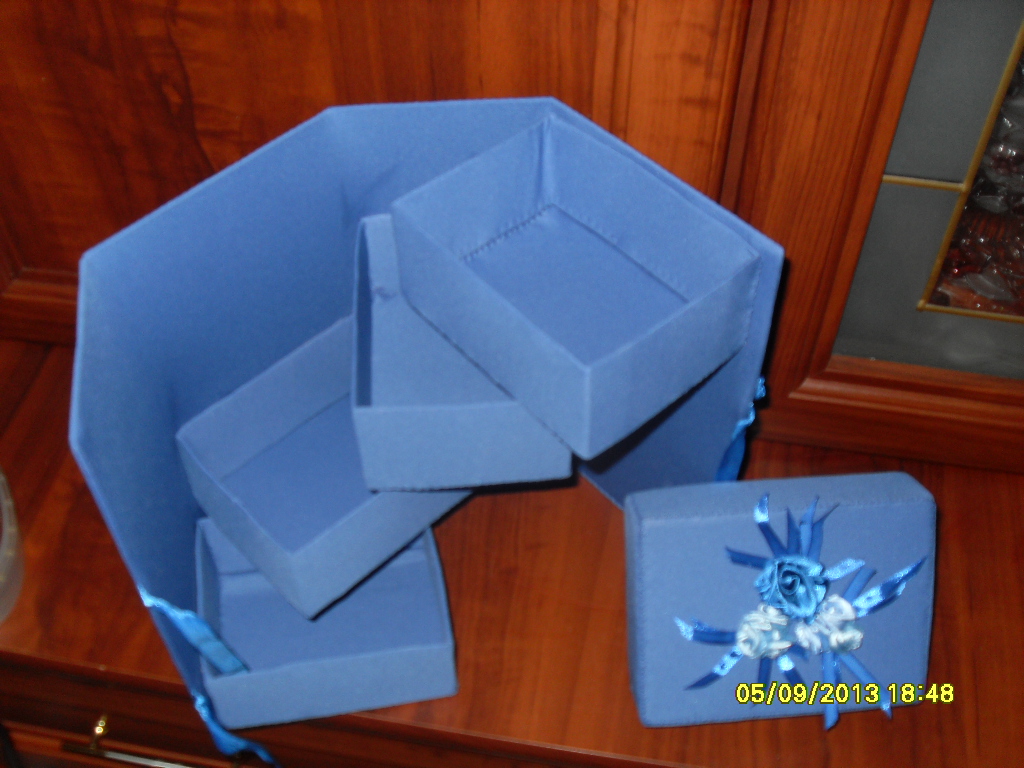 Такой органайзер можно использовать для различных целей. Его можно сделать и из тонких дощечек, соединив рояльными петлями, а для коробочек применить пластиковые упаковки для тех же ватных палочек,  либо прямоугольные мыльницы, в качестве декора можно применить декупаж, роспись, выжигание, резьбу….. Интересный органайзер для карандашей и ручек или всевозможных зарядных устройств и шнуров можно сделать, используя цилиндрики от туалетной бумаги, скотча и бытовой фольги…. Но это уже совсем другая история…
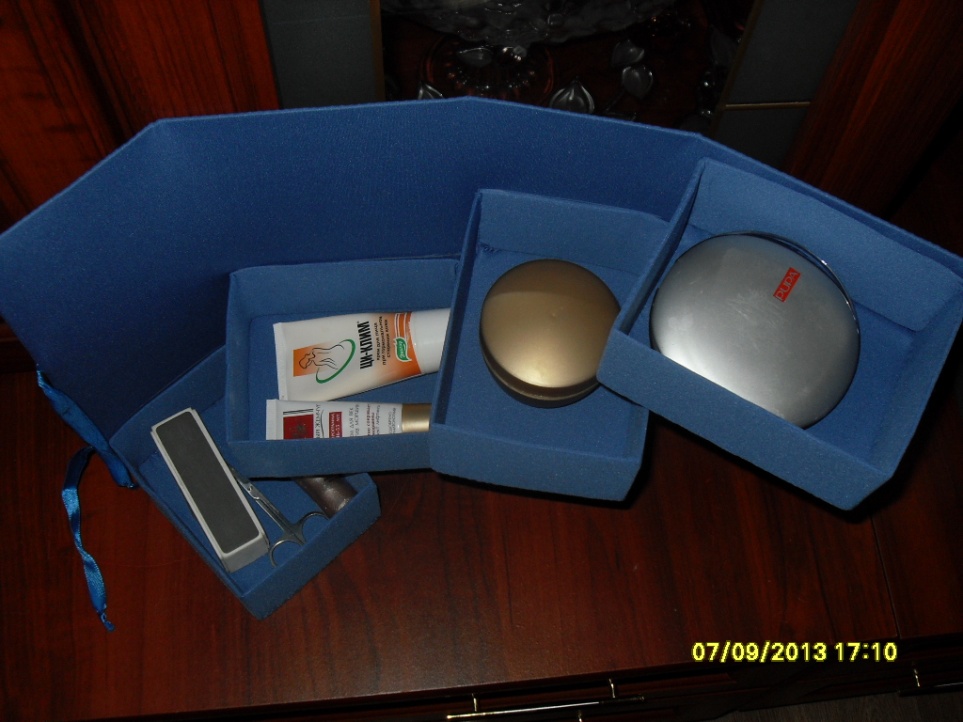 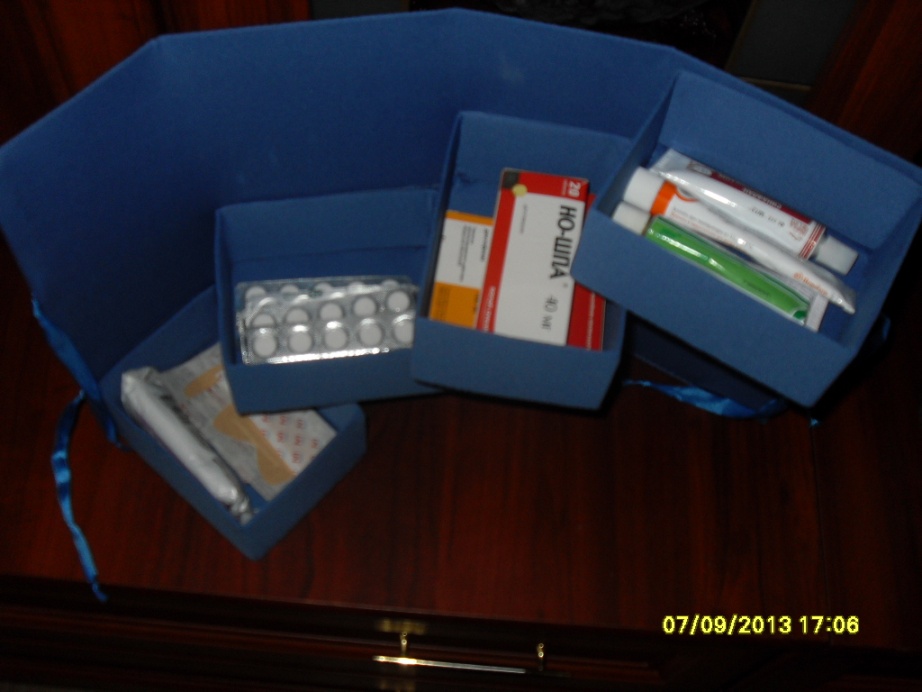 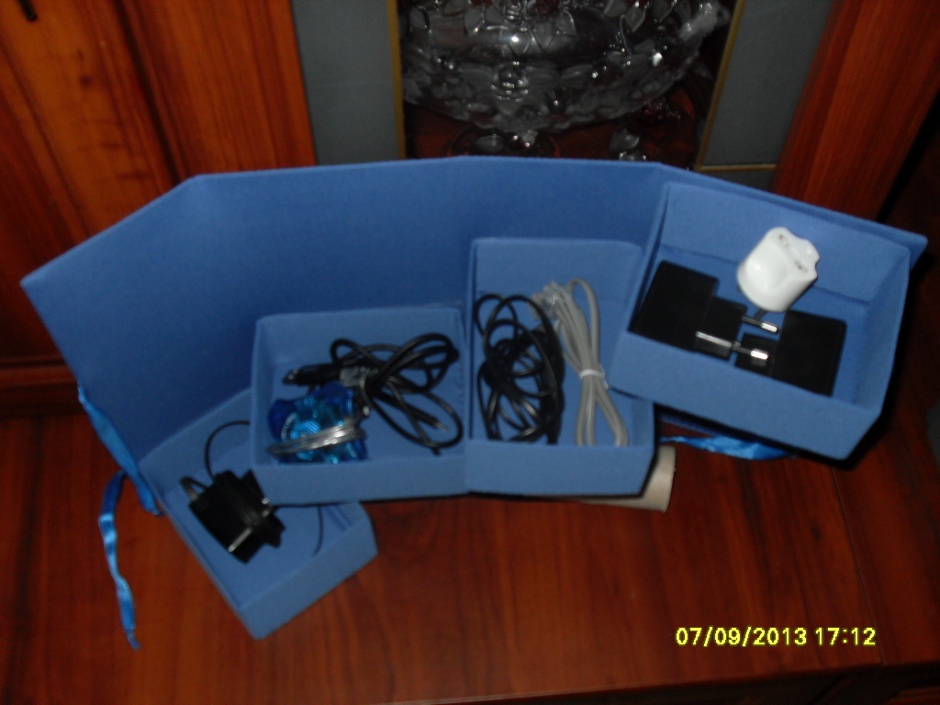